Practical Health Equity – An Interactive Experience
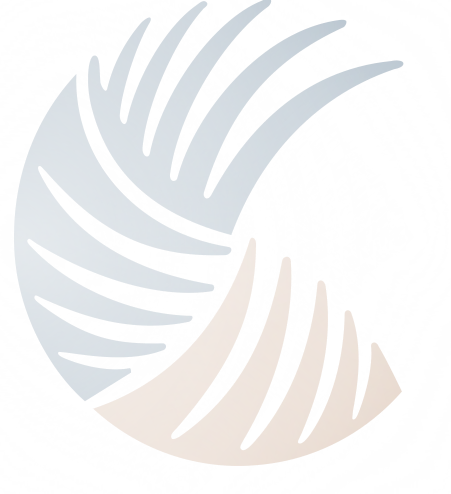 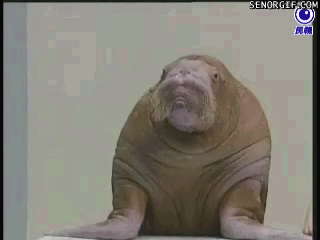 With Morgan & Allison
https://giphy.com/
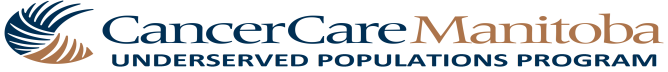 [Speaker Notes: Best played as slideshow]
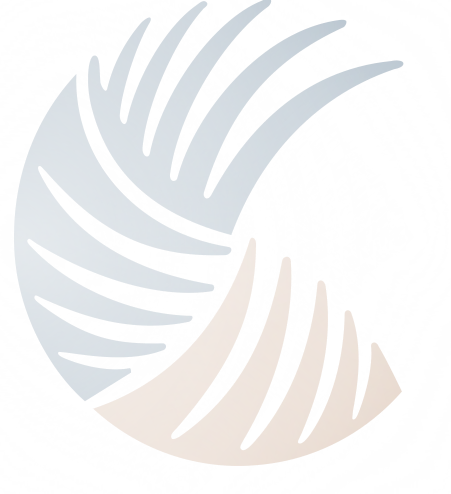 Presenters:  Morgan Stirling & Allison Wiens
Underserved Populations Program & Community Oncology

Commercial Interests:
None

But…
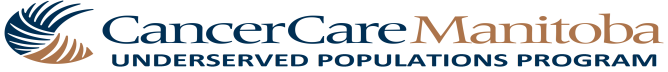 [Speaker Notes: Allison]
Mitigating Potential Bias


Not applicable
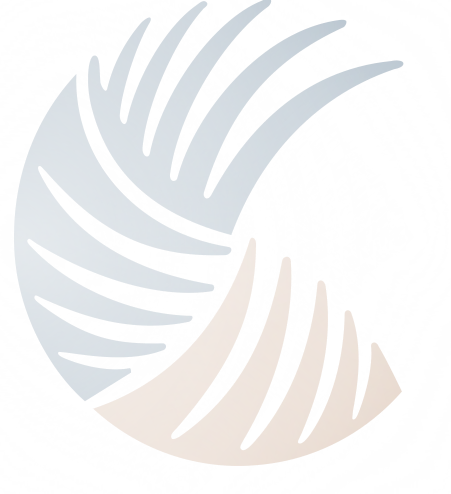 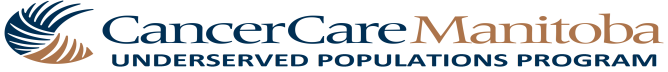 [Speaker Notes: Allison]
By the end of this presentation participants will be able to:
Become Health Equity Rockstars

Define Health Equity
Better understand the challenges patients from marginalised populations face
Use enhanced intervention skills to improve patient care
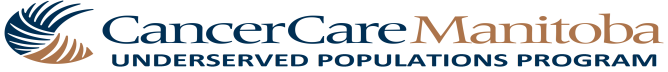 [Speaker Notes: Allison]
What is Health Equity?
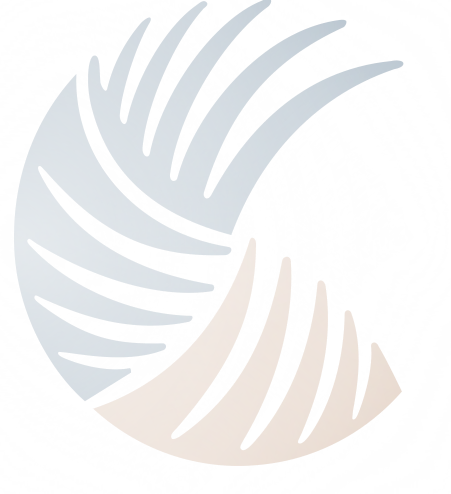 Health equity refers to the absence of avoidable or modifiable differences in health among populations or groups defined socially, economically, or geographically. These measurable health differences arise from underlying levels of social advantage/disadvantage, show a consistent pattern across the population, and are considered to be unfair. 
- Public Health Agency of Canada
Health  	   equity
In
Addressing the economic and social conditions that create barriers to people reaching their full health potential
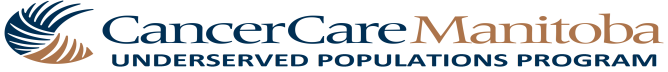 [Speaker Notes: Morgan]
Economic & Social Conditions: 
aka Social Determinants of Health
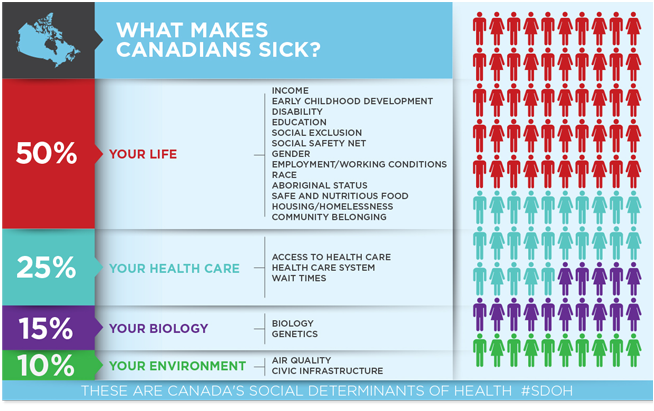 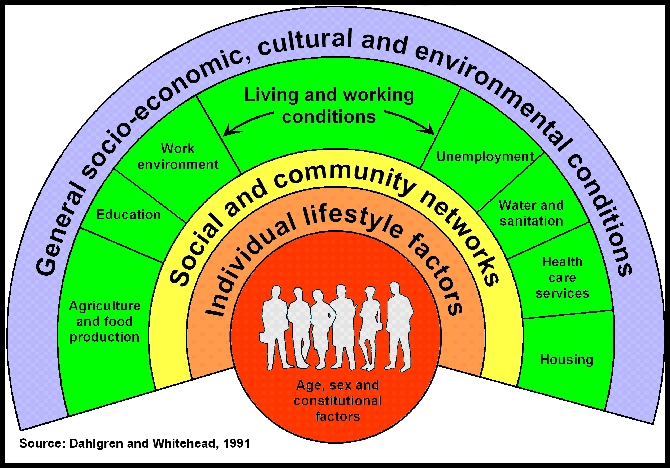 Health Care in Canada: What Makes Us Sick?  2013
2017 Community Cancer Care Educational Conference
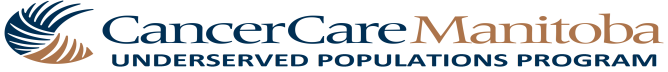 [Speaker Notes: Allison

What do you see here…what I see.
-Canadian Medical Association 2013 
	-income, early development, access to food, housing, safety in your home and community, education, employment, race, gender
-25% is related to access to the health care system 

20% of the $200 billion spent on health care annually can be attributed to socio-economic disparities1

Housing, food, income, education, early years’ education: all have more impact on our health than biology and our environment. We know that many of these health issues are largely out of the control of the individual and we also know we can fix them with policy. We know that the cost of inaction is far more expensive than acting ... it’s too expensive not to invest up front]
Social Determinants across the Cancer Care Continuum
Income   Ability   Language   Immigration  Geography    Employment   Early Childhood Development   Food Security   Housing   Social Exclusion   Social Connection    Health   Gender   Race   ●
Screening
Diagnosis
Survivorship/
End of Life
Treatment
Developed by M. Stirling 2017
2017 Community Cancer Care Educational Conference
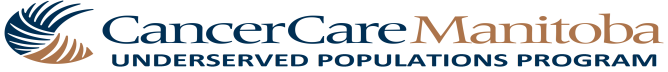 [Speaker Notes: Morgan]
The reality of health equity at CancerCare Manitoba
transportation & travel, access, supports & services, government, jurisdictional barriers
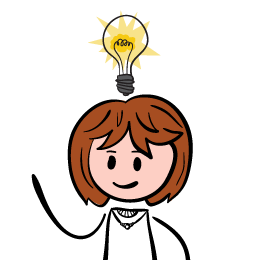 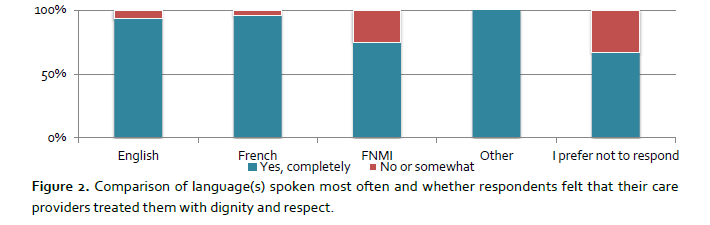 Ambulatory Oncology Patient Satisfaction Survey 2016, Donna Turner, Carrie OConaill & Rajib Mian
2017 Community Cancer Care Educational Conference
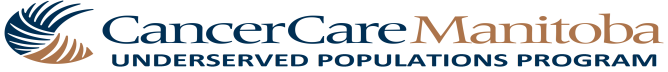 [Speaker Notes: Morgan & Allison]
What can you do?
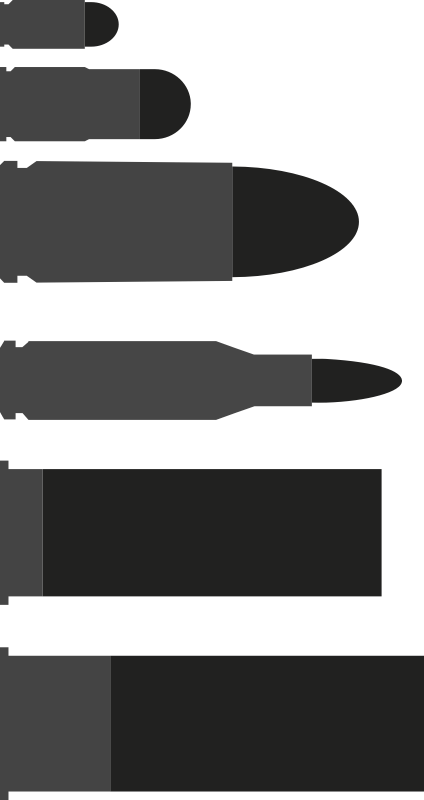 2017 Community Cancer Care Educational Conference
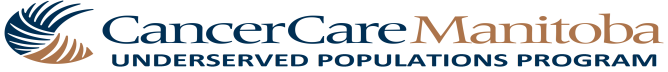 [Speaker Notes: Morgan]
What’s your WHY?
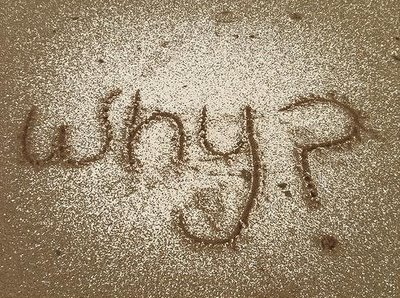 2017 Community Cancer Care Educational Conference
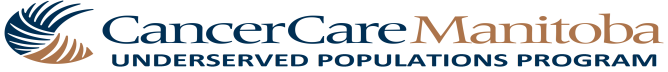 [Speaker Notes: Morgan & Allison]
Health Equity:A Value and a Choice
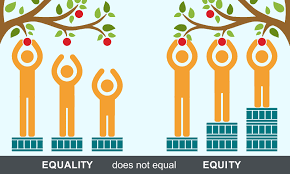 https://healthequity.globalpolicysolutions.org/about-health-equity/
2017 Community Cancer Care Educational Conference
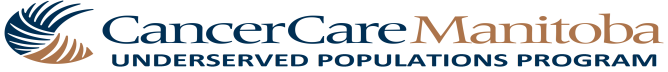 [Speaker Notes: Allison]
Organization of Practice
Equity in Practice
Influence
Educate others about health equity
Be a role model
Advocate for services to support health equity
Support & Follow Up
Refer patients to support programs and services
      Build relationships and trust for continuity of care
   Provide information to access income/benefits
Patient advocacy: filling forms, letters, increased funding
Clinical Care
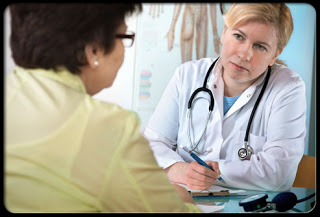 Dignity Question
Good Social History
Listen and Communicate At Patients Level
Consider and integrate SDOH
Screen for poverty
Adapted from WRHA Health for All, 2016
Ensure accessibility ● Person-centred & safe care ● Develop good working relationships with local services
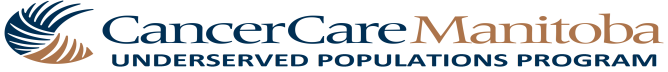 2017 Community Cancer Care Educational Conference
[Speaker Notes: Morgan & Allison]
Thank you!
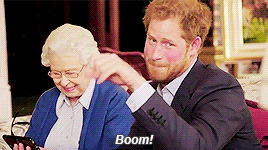 https://giphy.com/
2017 Community Cancer Care Educational Conference
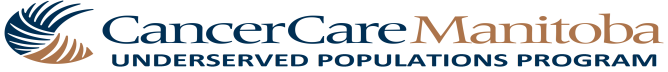